Artículo 21, fracción XXXII.
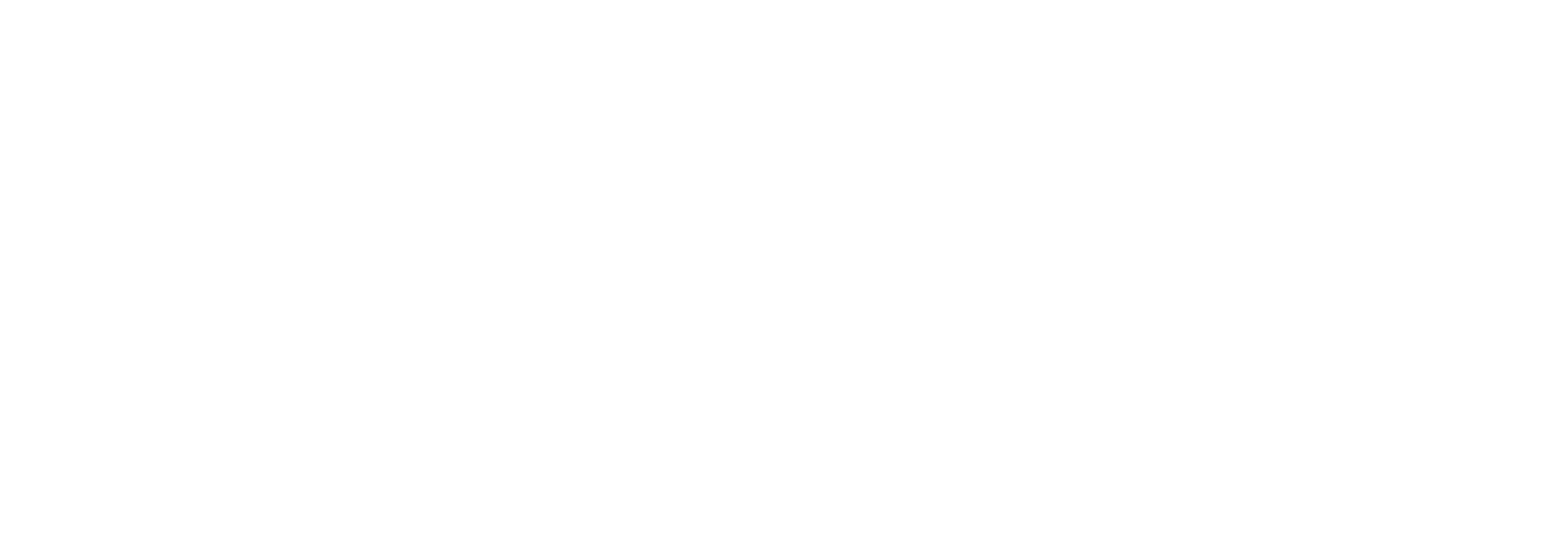 Nota informativa
Fecha de actualización y/o validación: 
31/Octubre/2024
Responsable de generar la información:
 Lic. María Teresa Nares Cisneros
Contralora  Interna
Se informa a la ciudadanía que durante el mes de Octubre de 2024, esta Contraloría Interna, participó en un (01) acto protocolario de Entrega-Recepción siendo el siguiente:

 - El día quince (15) de octubre del año dos mil veinticuatro (2024) a las once horas (11:00) se llevó a cabo en las oficinas del Instituto Electoral de Coahuila, acto protocolario de Entrega por motivo del Término de la Relación Laboral del que el C. Hugo Escobar Rodríguez, en su carácter de Coordinador de Vinculación y de la designación de que fue objeto la C. Diana Yaneth Escobedo Torres como Encargada de la Coordinación de Vinculación por parte del C. Gerardo Blanco Guerra, Secretario Ejecutivo del Instituto Electoral de Coahuila, para ocupar la encargaduría del cargo mencionado.
Actas de entrega - recepción